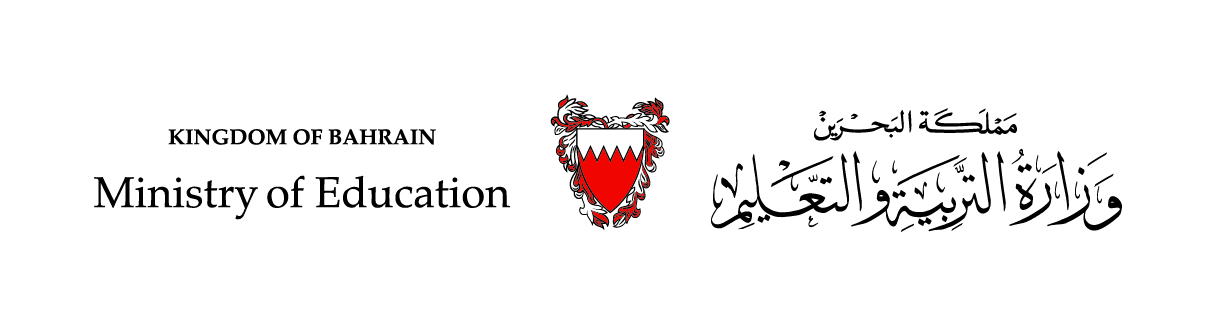 رياضيات الصف الأول الابتدائي – الجزء الأول(4-3):قِراءَةُ الأَعدادِ 6 ، 7 ، 8 وكِتابَتُهَا(الصفحة 58)
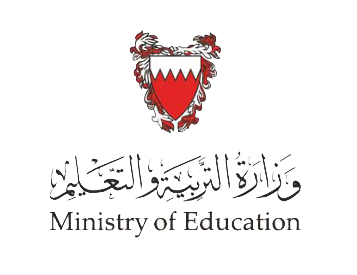 سنتعلّم في هذا الدرس

 قِراءَةُ الأَعدادِ 6 ، 7 ، 8 وكِتابَتُهَا
انْظُرْ إلى الصُّوَرِ التي أَمَامَكَ:
أَحسُبُ عدَدَ التُفَّاحَاتِ.
1
2
3
4
5
6
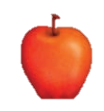 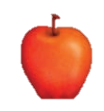 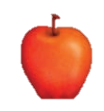 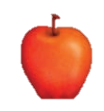 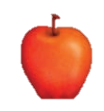 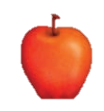 6
سِتَّةٌ
1
6
2
3
4
5
هيَّا نَعُدُّ معَ بعضٍ على خَطِّ الأَعدادِ:
0
قراءة الأعداد 8،7،6 وكتابتها  - الصف الأول الابتدائي
وزارة التربية والتعليم – 2020م
انْظُرْ إلى الصُّورَةِ التي أَمَامَكَ:
الزمن: دقيقتان
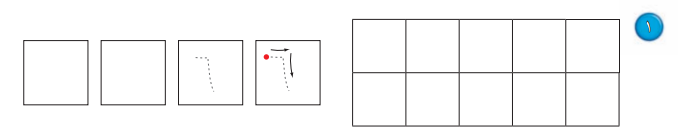 6
6
6
6
أُلَوِّنُ 6 مُرَبَّعَاتٍ بِاللَّوْنِ الأَخضَرِ، ثُمَّ أُمَرِّرُ القَلَمَ على النِّقَاطِ لِكِتابَةِ العَدَدِ 6
اجب عن التمرين ( 1 )
في الكتاب صفحة 58
قراءة الأعداد 8،7،6 وكتابتها  - الصف الأول الابتدائي
وزارة التربية والتعليم – 2020م
وزارة التربية والتعليم – 2020م
انْظُرْ إلى الصُّورَةِ التي أَمَامَكَ:
أَحسُبُ عدَدَ المَوْزَاتِ.
1
2
3
4
5
6
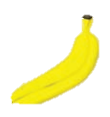 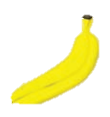 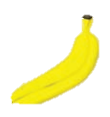 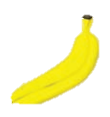 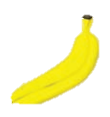 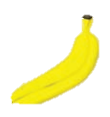 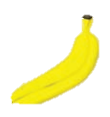 سَبْعَةٌ
7
7
4
6
3
5
2
1
هيَّا نَعُدُّ معَ بعضٍ على خَطِّ الأَعدادِ:
0
7
قراءة الأعداد 8،7،6 وكتابتها  - الصف الأول الابتدائي
وزارة التربية والتعليم – 2020م
انْظُرْ إلى الصُّورَةِ التي أَمَامَكَ:
الزمن: دقيقتان
أُلَوِّنُ 7 مُرَبَّعَاتٍ بِاللَّوْنِ الأَصْفَرِ، ثُمَّ أُمَرِّرُ القَلَمَ على النِّقَاطِ لِكِتابَةِ العَدَدِ 7.
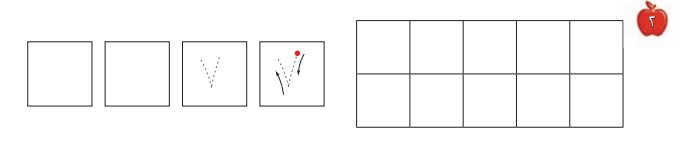 7
7
7
7
اجب عن التمرين ( 2 )
في الكتاب صفحة 58
قراءة الأعداد 8،7،6 وكتابتها  - الصف الأول الابتدائي
وزارة التربية والتعليم – 2020م
أَحسُبُ عدَدَ حبَّاتِ الفَرَاولَة.
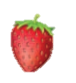 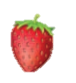 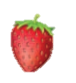 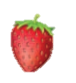 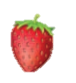 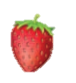 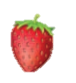 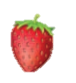 1
2
3
4
5
6
8
6
ثَمَانِيَةٌ
7
8
5
2
4
3
1
هيَّا نَعُدُّ معَ بعضٍ على خَطِّ الأَعدادِ:
0
8
7
قراءة الأعداد 8،7،6 وكتابتها  - الصف الأول الابتدائي
وزارة التربية والتعليم – 2020م
انْظُرْ إلى الصُّورَةِ التي أَمَامَكَ:
الزمن: دقيقتان
أُلَوِّنُ 8 مُرَبَّعَاتٍ بِاللَّوْنِ الأَحْمَرِ، ثُمَّ أُمَرِّرُ القَلَمَ على النِّقَاطِ لِكِتابَةِ العَدَدِ 8.
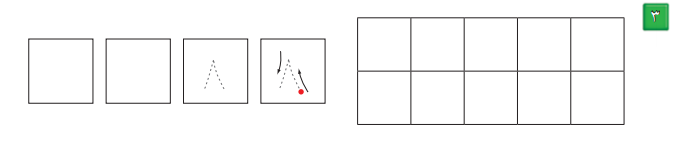 8
8
8
8
اجب عن التمرين ( 3 )
في الكتاب صفحة 58
قراءة الأعداد 8،7،6 وكتابتها  - الصف الأول الابتدائي
وزارة التربية والتعليم – 2020م
أَعُدُّ الأَشيَاءَ في كُلِّ مَجمُوعَةٍ ثُمَّ أَكتُبُ العَدَدَ في المُرَبَّعِ:
الزمن: دقيقتان
الزمن: دقيقة
هيَّا نَعُدُّ معَ بعضٍ:
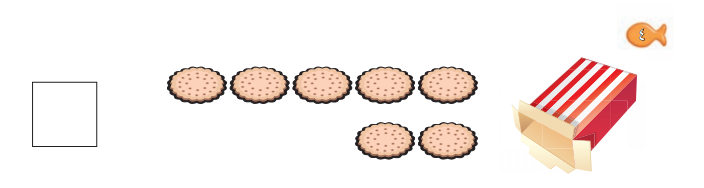 4
1
5
2
3
7
6
7
سَبْعَةٌ
اجب عن التمرين (4)
في الكتاب صفحة 59
قراءة الأعداد 8،7،6 وكتابتها  - الصف  الأول الابتدائي
وزارة التربية والتعليم – 2020م
أَعُدُّ الأَشيَاءَ في كُلِّ مَجمُوعَةٍ ثُمَّ أَكتُبُ العَدَدَ في المُرَبَّعِ:
الزمن: دقيقتان
الزمن: دقيقة
هيَّا نَعُدُّ معَ بعضٍ:
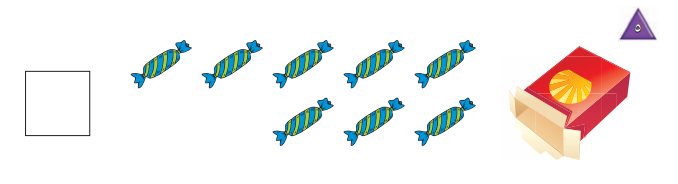 4
5
1
3
2
8
6
8
7
ثَمَانِيَةٌ
اجب عن التمرين (5)
في الكتاب صفحة 59
قراءة الأعداد 8،7،6 وكتابتها  - الصف الأول الابتدائي
وزارة التربية والتعليم – 2020م
أَعُدُّ الأَشيَاءَ في كُلِّ مَجمُوعَةٍ ثُمَّ أَكتُبُ العَدَدَ في المُرَبَّعِ:
الزمن: دقيقتان
الزمن: دقيقة
هيَّا نَعُدُّ معَ بعضٍ:
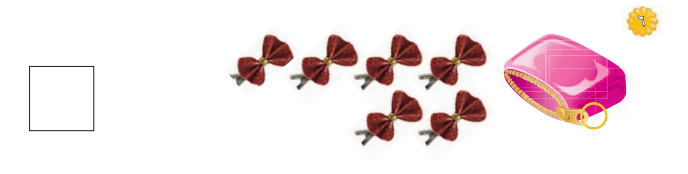 1
4
3
2
6
6
5
سِتَّةٌ
اجب عن التمرين (6)
في الكتاب صفحة 59
قراءة الأعداد 8،7،6 وكتابتها  - الصف الأول الابتدائي
وزارة التربية والتعليم – 2020م
أَعُدُّ الأَشيَاءَ في كُلِّ مَجمُوعَةٍ ثُمَّ أَكتُبُ العَدَدَ في المُرَبَّعِ:
الزمن: دقيقتان
الزمن: دقيقة
هيَّا نَعُدُّ معَ بعضٍ:
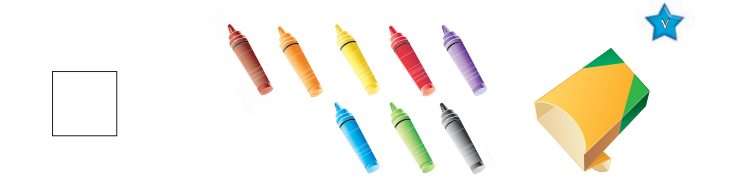 4
1
5
2
3
8
6
7
8
اجب عن التمرين (7)
في الكتاب صفحة 59
ثَمَانِيَةٌ
قراءة الأعداد 8،7،6 وكتابتها  - الصف الأول الابتدائي
وزارة التربية والتعليم – 2020م
عزيزي الطالب 
لمزيد من التدريب ارجع لكتاب التمارين صفحة 24 
لحل التمارين
قراءة الأعداد 8،7،6 وكتابتها  - الصف الأول الابتدائي
وزارة التربية والتعليم – 2020م
انتهى الدرس
قراءة الأعداد 8،7،6 وكتابتها  - الصف الأول الابتدائي
وزارة التربية والتعليم – 2020م